Globulețele cu gânduri bune
Ședință cu părinții
Clasa pregătitoare B
Prof. Mînecuță Elisabeta
19.12.2020
@Eli_Minecuta
obiective
urări
mulțumiri
povești
19.12.2020
@Eli_Minecuta
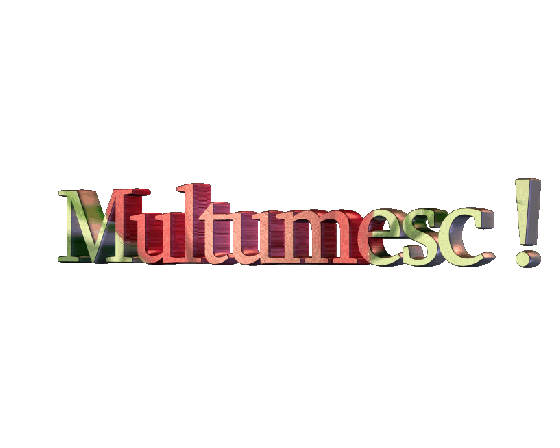 implicare
sprijin
răbdare
colaborare
19.12.2020
@Eli_Minecuta
obiective
urări
mulțumiri
povești
19.12.2020
@Eli_Minecuta
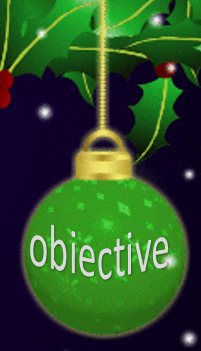 Îți voi îndeplini 7 dorințe. Care sunt?
Dar nu erau doar 3?
Ba da, dar te văd că ești...
într-o situație grea
19.12.2020
@Eli_Minecuta
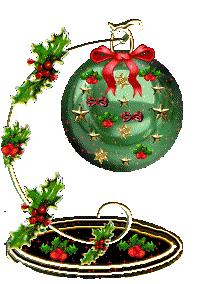 Obiective & dorințe
Timp de calitate
Progresul fiecărui copil
Stare de bine
Proiectul de lectură
De vorbă fără catalog-comunicare 
Întoarcerea la normalitate
Sănătate
19.12.2020
@Eli_Minecuta
obiective
urări
mulțumiri
povești
19.12.2020
@Eli_Minecuta
E timpul pentru o povestire la gura sobei
19.12.2020
@Eli_Minecuta
19.12.2020
@Eli_Minecuta
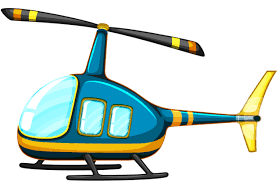 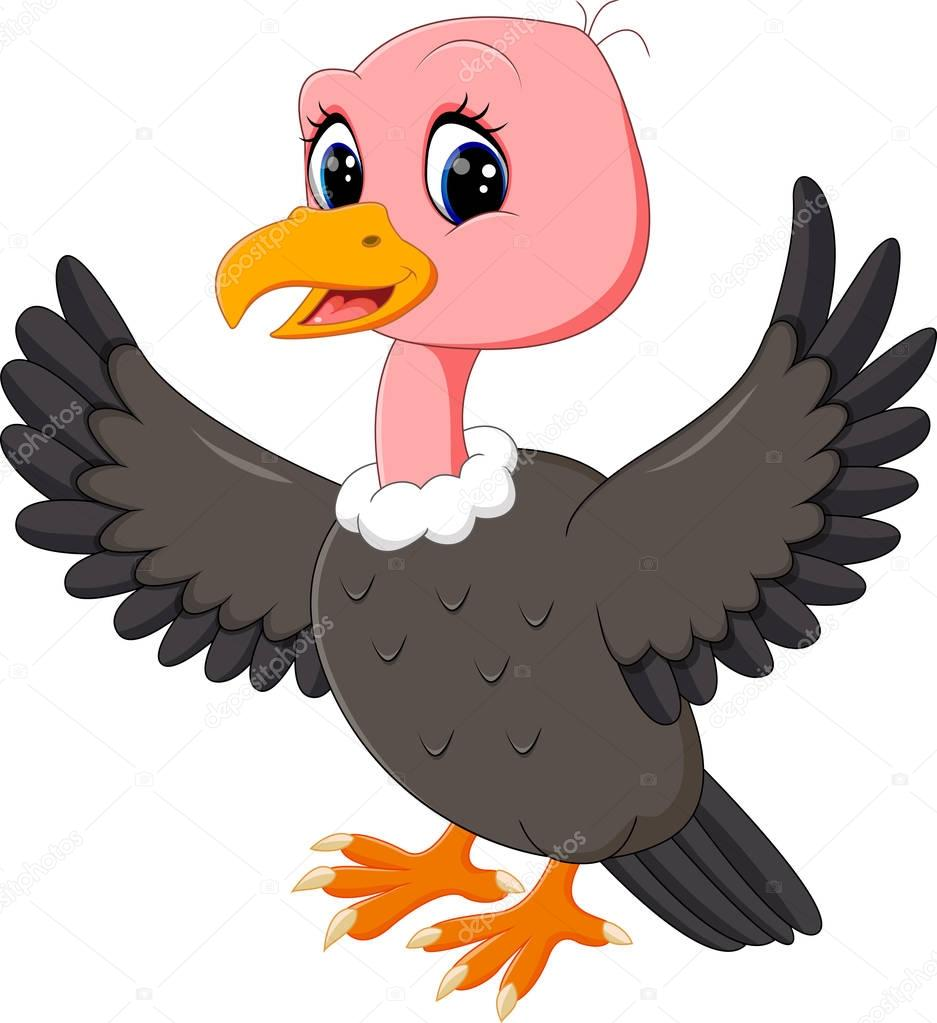 Moment de reflecție:
Ce fel de părinte sunt?
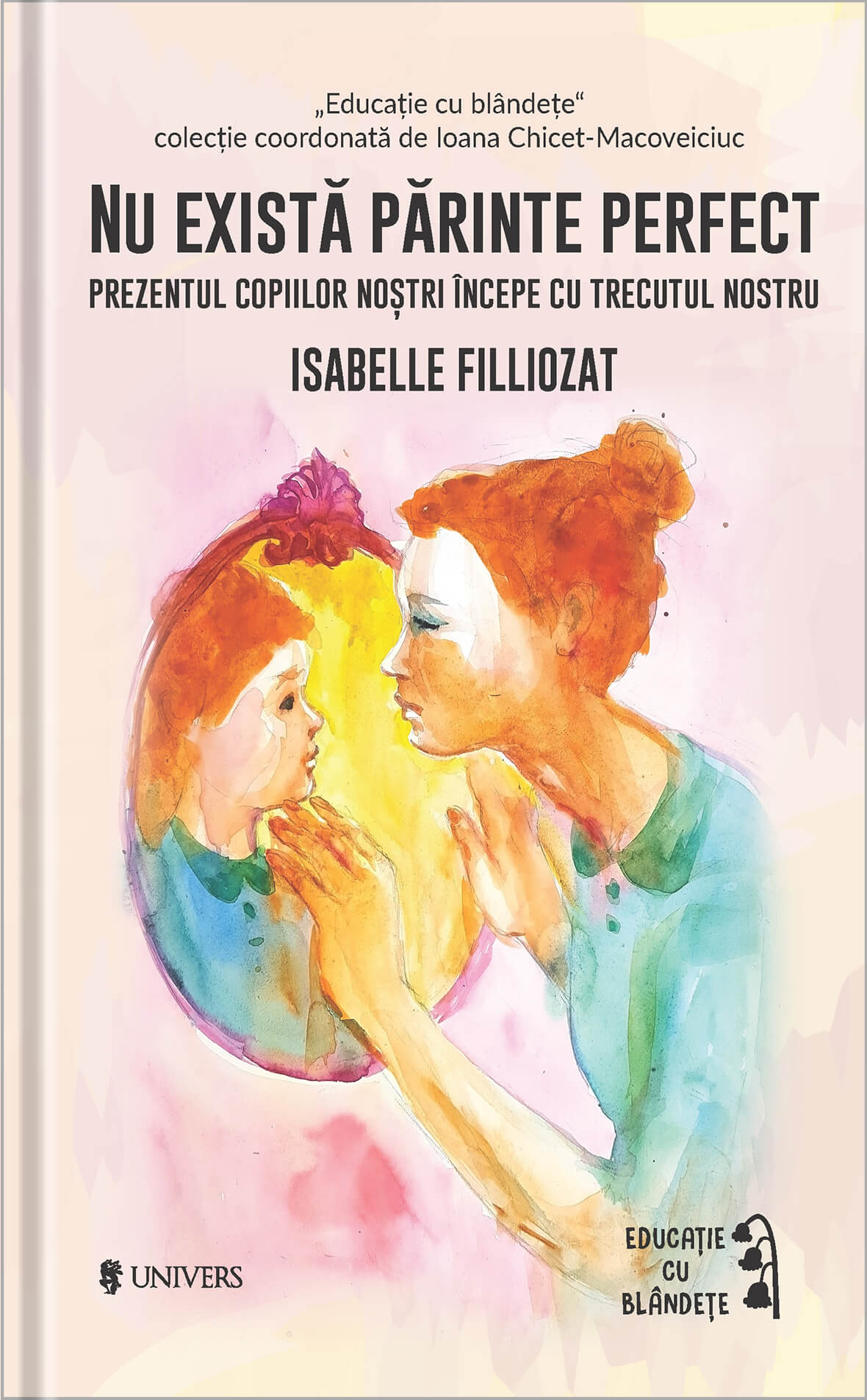 Implicat/flexibil
19.12.2020
@Eli_Minecuta
obiective
urări
mulțumiri
povești
19.12.2020
@Eli_Minecuta
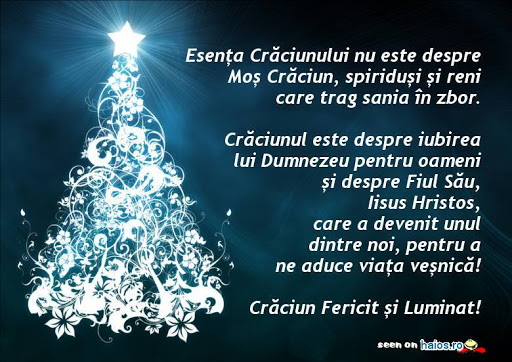 Se apropie CrăciunulCu bradu-mpodobitIisus ne cere-n tainăSă-ngenunchiem smerit.
19.12.2020
@Eli_Minecuta
Dorințe, așteptări
19.12.2020
@Eli_Minecuta
E vremea colindelor
19.12.2020
@Eli_Minecuta